عنوان مقاله: سنت، نوگرایی، توسعه
نویسنده:  تقی آزاد ارمکی
منبع: فرهنگ توسعه فروردین و اردیبهشت ۱۳۷۴ شماره ۱۷
صص 18-12
سنت و توسعه
بهتر است در نگاه واقعی به توسعه الزامی به ملاحظه «سنت» به عنوان عنصر مثبت و یا منفی وجود نداشته باشد. در نگاه اقتصادی به توسعه، (توسعه اقتصادی) بهتر است چارچوب نظری و عملی به گونه ای طراحی گردد که ضرورتی در توجه به «سنت» بطور مستقیم دیده نشود. ولی بطور طبیعی افراد علاقه مند به توسعه از کنار سنت بدون ملاحظه به آن گذر نکرده و معتقدند که در روند توسعه سنت ها حذف نخواهند گردید. به عبارت دیگر دیدگاه اقتصادی توسعه اصل را بر عدم اثرگذاری سنتها در روند توسعه ندانسته است. ولی بیشتر کسانی که به سنت به عنوان عامل موثر در توسعه توجه نموده اند، منظورشان از توسعه «توسعه اجتماعی» بوده است.
توسعه اجتماعي و توسعه اقتصادي از یکدیگر متمایز می باشند. در توسعه اقتصادی با تاکید عمده و اساسی بر تحولات اقتصادیبوده درحالیکه در توسعه اجتماعی دگرگونی و تدبیر جامعه در کلیت آن مورد نظر است. توسعه اجتماعی و توسعه اقتصادی از یکدیگر متمایز می باشند. در توسعه اقتصادی تاکیده عمده و اساسی بر تحولات اقتصادی بوده در حالیکه در توسعه اجتماعی دگرگونی و تغییر جامعه در کلیت آن مورد نظر است. توسعه اجتماعی اول متمایز از دیدگاه تکاملی در علوم اجتماعی است. دوم توجه اساسی را بر تغییر و بهبود نحوه زندگی تا تغییر یک سازمان و یا نهاد اجتماعی نموده است. سوم بیشتر جامعه شناختی تا اقتصاد است. چهارم تغییر را امری کلان و عام در حیطه نهادها و سازمانها دانسته، پنجم تاکید اساسی بر ارزیابی جریانهای اجتماعی و تحول اجتماعی نموده است
استراتژی توسعه اجتماعی در جهت بهبود کیفیت زندگی انسانی بوده و پاسخگویی به نیازهای اساسی انسانی را مدنظر دارد. از اینرو استراتژی توسعه اجتماعی به فصلو متعددی که ریشه در نیازهای انسانی دارد، قابل تقسیم است. نیازهای حیاتی وزیستی، نیازهای اجتماعی، نیازهای رفاهی، نیازهای فرهنگی و روانی نیاز در تطبیق پذیری و نیاز به رشد و ترقی که در مجموع از عمده ترین نیازهای انسان در جامعه جدید بوده که ماهیت روند توسعه اجتماعی را تعیین می کنند.
ماهیت روند توسعه اجتماعی
همه نیازها بطور سازوکار یکسان در طراحی استراتژی توسعه موثر نمی باشند. تاکید بیشتر بره ر یک از آنها به منزله نادیده گرفت نیک وجه و سطح از توسعه اجتماعی بوده توسعه را در یک زمینه خاص سوق می دهد.
در توسعه اجتماعی رابطه سنت و توسعه قابل پیگیری است. زیرا در استراتژِ توسعه اجتماعی پاسخگویی به نیازهای انسانی، فرهنگی، روانی و انطاق پذیری مورد توجه می باشد و دستیابی به این نیازها بدون تعیین جایگاه مشخص برای سنتهای جاری در جامعه غیر ممکن است.
جایگاه مشخص
در میزان اهمیت  سنتهای اجتماعی در روند توسعه در جامعه جدید اختلاف نظر وجود دارد. ممکن است سنت به عنوان عامل تقویت کننده در مسیر دگرگونی تلقی شود. در مقابل، این نظر وجود دارد که سنتها مانع و ضد تحول و تغییر هستند، زیرا در جهت توجیه وضعیت موجود می باشند.
مانع و ضد تحول و تغییر
از اینروست که سازگاری بین سنت و نوگرایی(توسعه) بطور عادی و خودبخودی غیر ممکن است. در بررسی اصطلاحات بکار برده شده «سنت» و «نوگرایی»، «جامعه مدرن» و «توسعه» و نوعی تعارض و دوانگی در فرهنگ علوم اجتماعی و خصوصاً مباحث توسعه دیده می شود. کسانی که به طرح اصطلاح مفاهیم جدید پرداخته اند به تقابل بین «نوگرایی» و «سنت» و «سنت گرایی» واقف بوده اند. این دوگانه انگاری در ساختار علوم اجتماعی قرون هجدهم و نوزدهم قابل رؤیت است
سازگاری بین سنت و نوگرایی
بین سنت گرایی و نوگرایی تباین کلی نیست، یعنی اینکه اینطور نیست که در هیچ موردی مدرنیزاسیون با سنت گرایی کنار بیاید و با هم جمع نشوند، بلکه این دو نسبت عموم و خصوص من وجه است، بدین صورت که صرفاً در مواردی با هم اقتران دارند.
پس با این تعریف از مفهوم عدم تعارض که به معنای عدم تباین کلی است و با وجود تباین جزیی، آن هم از نوع عموم و خصوص من وجه بین سنت گرایی و مدرنیزاسیون قائل شدیم، در پی آن نیستیم که فقط وجوه اشتراک این دو را بیان نمائیم بلکه چون بین آنها نسبت عموم و خصوص در وجه برقرار است ناچار نقاط اقتران آنها بایستی بیان شود و موارد اقتران را بیش از اجتماع و سازش آنها نشان دهیم.
بیان معنی بکار برده شده از دو مفهوم سنت گرایی و نوگرایی دارای اهمیت است. نوگرایی در علوم اجتماعی برای مشخص کردن روندی که بوسیله آن یک جامعه سنتی ما قبل تکنولوژیکی بطرف یک جامعه تکنولوژیک که با بهره مندی از سیستمی کار آمد در جهت برآورده ساختن نیازهای جامعه و مردم حرکت می کند، بکار برده شده است. به عبارت دیگر جامعه ای مدرنیزه محسوب می شود که در جریان تولید خود از ابزارهای فنی بهره گرفته و سلطة خود را بر دیگر سطوح جامعه اعمال کند.
ابزارهای فنی
در تعریف سنت بعضی آن را مساوی اندیشه های کهنه تلقی می کنند و عده ای سنت و سنتگرایی را به معنی حفظ وضع موجود می گیرند و برخی آن را با ارزشهای فرهنگی برابر می دانند.
ارزشهای فرهنگی
سنت گرایی و نوگرایی دارای اهمیت است. نوگرایی در علوم اجتماعی برای مشخص کردن روندی که بوسیله آن یک جامعه سنتی ماقبل تکنولوژیکی بطرف یک جامعه تکنولوژیک که با بهره مندی از سیستمی کارآمد در جهت برآورده ساختن نیازهای جامعه و مردم حرکت می­کند، بکار برده شده است. به عبارت دیگر جامعه ای مدرنیزه محسوب می شود که در جریان تولید خود از ابزارهای فنی بهره گرفته و سلطۀ خود را بر دیگر سطوح جامعه اعمال کند.
جامعه تکنولوژیک
در تعریف سنت بعضی آن را مساوی اندیشه های کهنه تلقی می­کنند و عده ای سنت و سنت گرایی را به معنی حفظ وضع موجود می­گیرند و برخی آن را با ارزشهای فرهنگی برابر می­دانند. ولی در برداشت موجود علوم اجتماعی، سنت مجموعه ای از عقاید، آداب و رسوم وعادات  تاریخی، فرهنگی و اجتماعی تلقی می گردد. بنابراین جامعه سنتی به جامعه ای گفته می­شود که در جهت حفظ این سنتها کوشا بوده و آثار و تجلیات نوگرایی و نوسازی را که شامل شهرگرایی، صنعتی شدن، تجمل گرایی و گوناگونی اجتماعی است و در نهایت بوجود آمدن گروههای اجتماعی متعدد، مشاغل گوناگون، چند عملکردی شدن سیستم سیاسی،  اقتصادی و توسعه وسایل ارتباط جمعی،  افزایش سطح سواد و توسعه مشارکت سیاسی در جامعه سنتی چندان محسوس نبوده و یا اینکه به شکل مدرن آن تحقق نیافته است
شهرگرایی، صنعتی شدن، تجمل گرایی و گوناگونی اجتماعی
روستو جامعه سنتی را عبارت از جامعه ای می­داند که ساخت آن از درون کارکردهای تولیدی محدودی توسعه می یابد که مبتنی بر علم و تکنولوژی و گرایشهای ذهنی پیش از دوره نیوتن نسبت به جهان مادی بوده و اقتصاد آن مبتنی بر کشاورزی غیر مکانیزه است. این نکته در نظریات روستو به چشم میخورد که توسعه نیافتگی مرحله اولیه جوامعی است که بنا بر فرض سنتی هستند و جوامع توسعه یافته کنونی زمانی توسعه نیافته بوده اند. لاکن این نظریه وجود هر تاریخی را برای کشورهای توسعه نیافته انکار میکند در حالیکه کشورهایی که امروزه توسعه نیافته اند تاریخی دارند که هرگز کمتر از تاریخ کشورهای توسعه یافته نیست.
در جهان امروز پیدا نمودن جامعه ای که خصایص مرحله نخست مورد نظر روستو را داشته باشد، بدون چشم پوشی از واقعیات، ممکن نیست. تحلیل انتقادی از مقابله با عدم مقابله نوگرایی با سنت گرایی ضرورت دارد. بعضی از مدافعان نظریه نوسازی در مقابل دیدگاه سنت گرایی قرار دارند. آنها مدعیاند جوامعی که به توسعه سیاسی مطلوب رسیده اند جوامع مدرن شده میباشند و جوامعی که در حالت سنتی باقی مانده اند از توسعه سیاسی دور مانده اند این نظریه نظریه غالب مفکرین نیمه دوم قرن بیستم است که ریشه آراء آنها به اندیشه بزرگان علمای علوم اجتماعی درقرون هجدهم و نوزدهم بر می گردد.
در تعریف سنت بعضی آن را مساوی اندیشه های کهنه تلقی می­کنند و عده ای سنت و سنت گرایی را به معنی حفظ وضع  موجود می­گیرند و برخی آن را با ارزشهای فرهنگی برابر می دانند.
اکثریت دانشمندان علوم اجتماعی آن دوره از قبیل ،مارکس وبر ،دورکیم پارتو، اسپنسر و ...) تئوریهای خود را در نقد شرایط گذشته و طرح جامعه جدید که جامعه جدید از نظر آنها به نوعی مطلوب بوده طراحی نموده اند. که در این صورت نظر کلی آنان در برخورد با این دو اصطلاح عموماً به نفی «سنت» و تایید نو» می انجامیده است آنها در نحوه طرح این دو مفهوم، امکانی برای دفاع از است باقی نگذاشته اند.
. از اینروست که شرایط سختی برای دفاع از سنت و شرایط آسان و مناسبی برای طرح «نوگرایی» وجود دارد. واقع گرایی جامعه شناختی در قبول و رد مطلق این دو مفهوم و زمینه نیست بلکه در بکارگیری روش استفرایی است که متضمن مطالعه موارد و سپس دستیابی به حکم کلی است. در نگاه استقرایی هیچ چیز در بدو امر خوب یا بد نیست همه امور یکسانند اما در پایان تحقیق نتیجه اجتماعی پیدا میکند و در جواب این سؤال که آیا «سنت» در حیات اجتماعی مؤثر است یا خیر؟ اینگونه نتیجه گیری میکنند که «سنت» امری منفی و مانع توسعه است در حالیکه نوگرایی طبیعت توسعه تلقی میگردد. واقعیتهای جهان سوم نشان دهنده وجود کارکردهای مثبت و مناسب سنت در روند توسعه است سنتها به لحاظ مفید بودن و کارکرد مناسب آن امکان استمرار حیات یافته اند. سنتها چون توانسته اند در سازماندهی جامعه مؤثر باشند. حفظ شده اند
از طرف دیگر نوع و میزان اثرگذاری سنتها بر روند حرکت اجتماعی در جوامع گوناگون و حتی در عناصر درونی یک جامعه خاص متفاوت میباشد. سنت واحد (مثلاً سنت تقدیر و تشویق) دارای درجات متفاوت در جوامع گوناگون بوده و نحوه اثرگذاری آن بر ساختار جامعه خاص نیز متفاوت از دیگر جوامع است. آنچه مسلم است قبول این نکته میباشد که سنتها اساس و بنیانهایی جهت ایجاد یکسانی و همسویی اجتماعی ایجاد ،نموده، یکی از عوامل و ابزار مناسب در درک و تفسیر عمل اجتماعی می باشند.
درک و تفسیر عمل اجتماعی
درک جایگاه سنت در روند توسعه به چندین امر بستگی دارد اول تعابیری که از این مفهوم در فرهنگ وجود دارد. دوم مصادیقی که برای سنتها در جامعه مطرح میشود. سوم درک میزان کارا و عدم کارا بودن سنتها در مسیر توسعه است و چهارم تلقی از نوگرایی و «توسعه» است. در بالا اشاره گردید که منظور از توسعه بیشتر دیدی بین رشته ای با تأکید بر وجه غالب اجتماعی آن است. از اینرو توسعه در پاسخگویی به نیازهای اساسی جامعه تلقی میگردد.
در این راستا، سنت می تواند یکی از عوالم مؤثر در جهت دهی به توسعه باشد و غفلت نمودن از آن آسیب پذیری استراتژی های توسعه را بیشتر خواهد نمود. و در واقع نگری جامعه شناسی تفکیک پذیری سنتهای کار و غیر کاراً امکان پذیر گردیده و متأثر از اصلاح طلبی اجتماعی، تقویت سنتهای کاراً و اصلاح و یا نفی سنتهای غیر مفید بی معنی است.
سنت گرایی در جهان سوم مانع اساسی در راه رشد سیاسی و اقتصادی است. ولی این بدان معنی نیست که هر گونه سنت گرایی در روند رشد و توسعه اختلال ایجاد میکند.
.
سنت چیست؟
سنت یکی از عناصر عمده فرهنگ است. مشخصات فرهنگ از قبیل تغییر پذیری سازگاری انطباق پذیری، تفسیرگری عمل کنشگران و راهنمای عمل بودنش بر سنتها نیز جاری است. عمده ترین مشخصه فرهنگ انتقال پذیری از نسلی به نسل دیگر است. از اینرو میتوان سنت را میراث کلی که از نسلی به نسلی منتقل میشود تلقی نمود میراث تاریخی در بردارنده ،ایمان آداب و رسوم، سبکها و عقایدی است که عمل کنشگران را در سطح خرد و کلان تحت تأثیر قرار میدهد
عمل کنشگران در هر جامعه ای تحت تأثیر سنتها میباشد. توسعه را صرفاً به منزله تغییر ساخت جامعه بدون توجه به عوامل فرهنگی تلقی نمودن زمینه ساز آسیب پذیری فرهنگی و اجتماعی است. در این دیدگاه است که تغییرات صوری و سطحی به توسعه نمی انجامد. بلکه تغییرات همه جانبه را ضروری می سازد. اشپنگلر (۱۹۶۷) راه توسعه یافتگی در جهان سوم را تغییر اذهان دیدگاهها و دانش آنها میداند
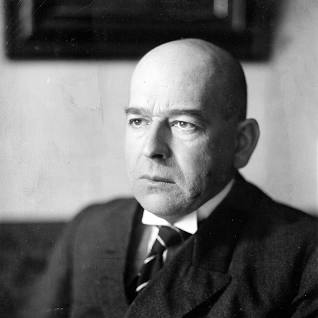 اشپنگلر
انتقال جامعه توسعه نیافته به توسعه یافته دربردارنده انتقال محتوی اذهان برگزیدگانی است که مردم جوامع توسعه نیافته را راهبر می باشند. این تغییر پذیری در بردارنده تغییر محتوی مردمی است که به شکلی در مسیر توسعه اقتصادی سیاسی دارای اهمیت میباشند.»
اشپنگلر تغییرپذیری در اذهان و ایده ها را در سطح رهبران و افرادی که در مسیر توسعه مؤثر هستند میداند. از اینرو صرفاً تغییر در محتوی اندیشه و فکر رهبران جامعه نبوده، بلکه افراد جامعه را در کلیت شامل می شود. وجه اختلاف بحث حاضر با نظریه اشپنگلر قبول حقانیت «تغییر اندیشه ها است در حالیکه در مقاله حاضر تغییر الزامی و حتمی در کلیت اندیشه ها شرط توسعه تلقی شده است. از اینرو بخشی از فرهنگ اندیشه سنت ... نیز جهت تغییر مفید دانسته شده که در نهایت در فرایند توسعه مؤثر میباشند. از اینرو لازمه طرح استراتژی توسعه، طراحی نفی تاریخ فرهنگی گذشته و نادیده انگاشتن سنت نیست.
انواع رفتار سنتی
قابل ذکر است که همه افعال کنشگران متأثر از ستنها نیستند. از اینرو بخشی از کنشها را میتوان کنشهای سنتی و بخش دیگر را کنشهای غیرسنتی نامید. اساس تقسیم کنش به منشأ آن بر می گردد. اگر منشأ کنش سنت باشد آن را کنش سنتی گوئیم در صورت وجود عامل دیگری در شکل دهی کنش نوع کنش تغییر میکند.
کنش سنتی
ماکس وبر کنش اجتماعی را به : ۱- کنش اجتماعی سنتی ۲ کنش اجتماعی عقلانی تقسیم - نموده است. ماکس وبر کنش سنتی را خیلی نزدیک به عکس العمل­های خود بخودی ناشی از تحریکات عادی کنشگران میداند و بر جایگاه خاص کنشهای سنتی را در سری عمل اجتماعی که از رفتار صرفاً خود بخودی که هیچ معنی خاصی را در بر ندارد قرار داده و در مقابل کنش عقلانی را منتج از رفتار خودآگاهانه عقلانی در مرحله آغازین قرار داده است و بر سنت را مأخذ عملی میداند که مشخص ،محدود ،روزمره عادی است و جهت تقدس .دارد از اینرو رفتار سنتی رفتاری شخصی روزمره محدود و عبادی است که در مجموع از سنتهای تقدس آمیز اخذ شده است.
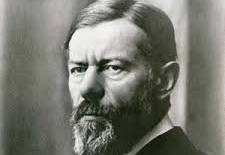 آپتر و سنت توسعه
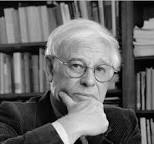 دیوید آپتر (David Apter) دو قـــــــم مسنت گرایی ۱ - ابزاری و ۲ ، غایی را از هم متمایز می کند. او همچنین تفاوتهایی بین نگرشهای عقلی در درون نظامهای سنتی قائل میشود. از نظر آیتر نظامهای ابزاری نظامهایی هستند که در آنها هر عمل مشخص و ملموس از غابات نهایی رنگ نمی پذیرد ... اینگونه نظامها میتوانند نوآوری کنند ی آنکه به نظر برسد در نهادهای اجتماعی خود تغییرات بنیادی میدهند. نوآوری به وجهی صورت می پذیرد که در خدمت سنت قرار گیرد» (داده ۱۳۶۳ صفحه 80)
دیوید آپتر
سنت گرایی در جوامع جهان سوم مانع اساسی در راه رشد سیاسی و اقتصادی است. ولی این بدان معنی نیست که هرگونه سنت گرایی در روند رشد و توسعه اختلال ایجاد میکند زیرا جامعه سنتی دارای نظام اجتماعی مبتنی بر سلسله مراتب  تثبیت شده ای است که این سلسله مراتب ممکن است حکومت مرکزی را به اجرای بسیاری کارها توانا .کند نفس سنت گرایی در کشورهای جهان و خصوصاً در جهان سوم بی ثباتی بوجود نمی آورد. علت بیشتر گرفتاریهای سیاسی در جهان سوم به هم خوردن وضع سنتی بوسیله فرآیندهای رشد است. خواص تجددخواهی دست اندرکار سیاست با معضل بسیاری دشوار مواجه می شود. از سویی دولت مردان در این کشورها می خواهند جوامعشان را به سرعت به صورت مدرن درآورند
و از سوی دیگر هر چه بیشتر پیش میروند گسیختگیهایی که احتمال دارد به علت استمرار در نظراتشان و بقای سیاسی شان در جامعه پدید آید، فزونی می گیرد. البته همه نظامهای سنتی عیناً مانند یکدیگر نیستند و یکسان عمل نمیکنند و اینکه رشد و توسعه چه مسیری را دنبال خواهد کرد تا حدی و البته به نوع جامعه سنتی و نیز نوع نظام حکومتی در آن جامعه بستگی دارد حال باید دید که نظامهای سیاسی سنتی چگونه باید تغییر شکل داده شوند تا به رشد سیاسی آن جامعه کمک شود. بنابراین بر طبق تفکر دیوید آیتر دوگونه نظام سیاسی (غایت انگاری و ابزاری و دو گونه وسیله جهت ایجاد مدرنیسم در این جوامع لازم است چنانکه در نظام غایت انگار جامعه دولت و اقتدار سیاسی و امثال آن همه به بخشی از ساختارهای عریض و طویل بسیار به هم پیوستگی دارند. در این ساختار مذهب به عنوان راهنمای شناخت، همه چیز را در بر میگیرد.
نوع جامعه سنتی و نیز نوع نظام حکومتی در آن جامعه
واقعیتهای جهان سوم نشان دهنده وجود کارکردهای مثبت و مناسب در روند توسعه است. سنتها به لحاظ مفید بودن و کارکرد مناسب آن امکان استمرار حیات یافته اند. سنتها چون توانسته اند در سازماندهی جامعه مؤثر باشند، حفظ شده اند.
آبتر سپس اشاره میکند که نظام ارزشی ابزاری متمایل به تلفیق شدن با ساختار سیاسی مبتنی بر سلسله مراتب .است منظور از اینگونه ساختار سازمانی از نوع سازمانهای نظامی است که یک نفر در رأس آن قرار میگیرد.
اهمیت این تلفیق از این جهت است که در جامعه ای با چنین ساختار حکومتی محکم بندرت نیازی به تحکیم مشروعیت حاکم به وسایل دیگر پیش میآید جامعه میتواند به نوآوری دست بزند بی آنکه در معرض خطر قرار گیرد. اما نوع دیگر از اقتدار نیز هست که به این خوبی ساخت پیدا نمیکند و آیتر بدان اهمیت میدهد. در این نوع جامعه، نظام ارزشی غایی حاکم است و در درون دستگاه ،سیاسی مراکز نیمه مستقل اقتدار وجود دارند که در نهادهای دینی و غیره جا افتاده اند لیکن اگر بنا باشد قدرت مرکزی پدید آید این تنوع و تعدد باید مهار .شود راه این کار ایجاد ایدئولوژی ای است که در تمام ساختارهای جامعه از جمله ساختارهای حکومتی رسوخ کند. ولی در این صورت نوآوری خیلی مشکل می شود
ساختارهای حکومتی
جامعه غایت انگار که معتقداتش بدینگونه متبلور شده به نتایج مترتب به هر نوع نوآوری پی میبرد. آپتر تجربه در دو کشور اوگاندا و غناء که رابطه بین سنت و رشد سیاسی را نشان میدهد اشاره نموده است «اوگاندا به تعبیر آپتر جامعه ای است. «ابزاری و غنا جامعه ای عنایت انگار» یکی از جنبه های رشد سیاسی تمرکز و افزایش قدرت دولت است این کار در اوگاندا به آسانی و در غنا به دشواری صورت پذیرفت ،اما، در عوض، در مورد افزایش مشارکت ،سیاسی غنا قادر به پیشرفت سریعتر شد.
رابطه بین سنت و رشد سیاسی
کشورهای جهان سوم رابطه با غرب و نوگرایی زمینه ساز اختلالات درون فرهنگی و تعارض با سنت و رفتارهای سنتی گردید. در بعضی از کشورها به نقل از سی ایچ داد (۱۳۶۳)، چون اوگاندا به لحاظ داشتن ایدئولوژی چیره گر توانست ایدئولوژی غربی را به صورت آئینی جدید بدون آنکه به ساختار مبتنی بر سلسله مراتب خود گزند برساند جذب کند.
به نظر می آید هرچه مؤسسات و نهادهای سیاسی بیشتر به هستی خود ادامه دهند انعطاف پذیرتر می شوند، و در نتیجه بسوی وحدت ملی و مشارکت همگانی جهت میگیرند. این نگرش به منزله برقراری غیر طبیعی مؤسسات و نهادهای سیاسی در جوامع به عنوان ابزار بازسازی و توسعه نمیباشند بلکه بایستی فایده مند بودن آنها مورد نظر باشند در اثر فایده مندی و معنی دار شدنشان امکان مناسبی برای نظم بیشتر آنها ایجاد خواهد گردید. برای اینکه نهادهای سیاسی بتوانند به هستی ادامه دهند مشارکت جمعی و ملی لازم است برای مدرن سازی نظام سیاسی و برای دستیابی به وحدت ملی باید حس هویت ملی بوجود آید.
مشارکت جمعی و ملی
دستیابی به وحدت ملی از طریق ایجاد روحیه ملی راههای گوناگون دارد؛ یکی از آن راهها حضور حکومت استعماری در کشورهای مستعمره است. زیرا استعمار در بردارنده خطری است که از خارج استقلال کشور را تهدید میکند و در نهایت به ایجاد و تقویت وحدت ملی کمک می.کند مبارزه بر ضد حکومتهای استعماری و خطر نظامی از خارج هر دو به اتحاد برای برخورد با دشمن نیاز است.
وحدت ملی
اگر رهبران نهضت مخالف با حکومت استعماری مبارزات خالی از خشونت را به مدت طولانی ادامه دهند ممکن است تجربه ای گرانبها در مقایسه با دیگر کشورها درباره نهادهای سیاسی بدست آورند. داد معتقد است و دلایل موجود حاکی از این است که حکومتهایی که بعد از برچیده شدن بساط استعمار و پس از مبارزه طولانی علیه قدرت استعماری مستقر در کشور به کسب استقلال نائل شدند از ثبات بیشتری برخوردار بوده اند، آنان که فرصت مبارزه در راه استقلال را بدست نیاوردند
استعمار
از تجربه سیاسی هم محروم مانده اند.» (صفحه (۹۱) بنابر آنچه از تجربیات تاریخی بر می آید نوگرایی به عنوان وسیله ای جهت توسعه سیاسی و اقتصادی میتواند در هر جامعه ای بر طبق فرهنگها و سنتهای خاص آن جامعه بکار گرفته شود تا اینکه عواقب و آثار منفی در نتیجه برخورد آنها حاصل نگردد وگرنه نوسازی و نوگرایی، صرفنظر از ارزشهای یک جامعه به تنهایی عواقب سویی را دربر خواهد داشت. به عنوان مثال کشور ژاپن که بیانگر نوعی تلفیق بین سنت گرایی و نوسازی در دهه های اخیر در توسعه اقتصادی و صنعتی بوده است تا حدودی توانسته است سازگاری بین این دو را حاصل کند و تا حدودی از آفات منفی نوگرایی بکاهد.
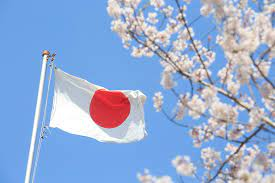 نظریه هایس لایتز در مورد رابطه سنت و توسعه های لیتز Hoselitz) ۱۹۶۱) ابتدا مدعی است که سنت همیشه معکوس و ضد توسعه نیست و دوم اینکه سنت وجه مخالف عقل نیست. او یک طرح کلی و پیچیده برای درک و تفسیر عمل مبتنی بر سنت را بر خلاف ماکس وبر که صرفاً از عمل سنتی و عقلانی نام برده است، مطرح ساخته است. های لینز خاطر نشان میکند عمل مبتنی بر سنت یک شکل ساده از عمل نیست بلکه خود به انواع گوناگون عمل تقسیم پذیر است.
رابطه دو متغیر جهت عمل و منشأ عمل را براساس نظر هاس لایتز میتوان برای فهم درست تر سنت در جدول شماره یک نشان داد. جدول فوق اشکال گوناگون عمل سنتی با مشخصات متفاوت را نشان میدهد.
جدول یک تنوع سنت های اجتماعی جهت عمل سنتی
جدول فوق بازگوکننده این اصل است که هر چه عمل سنتی از عادات به ایدئولوژی سیر می کند رفتار سنتی عمل جنبه دستوری تره آگاهانه تر و رسمی تر مییابد. مثلاً عمل سنتی که ریشه در عادات و خوی فردی دارد غیر دستوری غیر آگاهانه و غیر رسمی است و بالعکس عمل سنتی که مبتنی بر ایدئولوژی باشد دستوری، آگاهانه و رسمی است. با تنوع در صورت و محتوی عمل ،سنتی ارزیابی در میزان ارتباط سنت با توسعه بطور دقیقتر امکان پذیر می شود.
دستوری، آگاهانه و رسمی
توسعه اگر به منزله عمل جمعی ملی که مبتنی بر استراتژی واحد بوده که در آن نقش هر یک از عوامل و عناصر اجتماعی تعریف شده باشد، در اشکال گوناگون با عمل مبتنی بر سنت مرتبط است. در اینصورت سنت دارای نقش منفی در توسعه نبوده و به منزله نوعی دلتنگی به گذشته که در مسیر تغییر و تحول سریع اتفاق می افتد، تلقی نخواهد گردید. در مقابل مؤثر و مقید بودن سنت و عقل، ساختهای ملی و تغییر پذیری ساختی، و تکنولوژیکی و سنتی روشن خواهد گردید. انتخاب اشکال خاصی از سنتها که تعارضی با توسعه نداشته باشد منجر به اصلاح بخشهای دیگر سنتها گردیده و در نهایت استراتژی تحول پذیری سنتها طراحی خواهد گردید.
سنت و عقل، ساختهای ملی و تغییر پذیری ساختی
کدامیک از رفتارهای ناشی از سنت قابل بکارگیری در فرآیند توسعه است؟
در بکارگیری سنتها چندین نکته قابل توجه است. اول بایستی در جهت بکارگیری سنتهای همو با توسعه عمل نمود دوم در جهت متحول نمودن سنتهای بی ارتباط و یا معارض با توسعه تلاش کرد سوم تحول پذیر نمودن سنتها همسوسازی سنت با توسعه را با توجه به توانائیهای جامعه احتمال آسیب پذیری فرهنگی میزان هزینه بری امکان مقاومتهای فرهنگی سنتی از طرف افراد و رهبران محلی (مدافعان سنتها) زمان صرف شده و ... طراحی گردد. به عنوان مثال اگر جامعه ای برای سیاست گذاری توسعه همه تلاشهایش را در جهت تغییر عادات و خوی افراد جامعه مستمرکز ،ساخت هیچ انتظار موفقیتی در روند توسعه نمیبایستی داشته باشد. راه اصلی در تحول پذیری سنتها .
. با توجه به جدول فوق تأکید .بر جنبه هایی از ستنهاست که دستوری تر، آگاهانه تر، و رسمی تر است زیرا با تغییر و تحول در ساختار آنچه منشأ عمل سنتی است از قبیل ایدئولوژیها نرمها و (عرف امکان تغییر در مسیر توسعه وجود دارد. تغییر در سنتهای ناشی از ایدئولوژی به لحاظ دستوری ،بودن عام ،بودن رسمی بودن متمرکز بودن و آگاهانه بودنشان هر چند که هزینه زیادی دربر دارد ولی ماندگارتر است.
دستوری تر، آگاهانه تر، و رسمی تر
شاید بی دلیل نباشد که اکثر روشنفکران و مصلحان اجتماعی راستین در جوامع سوم بطور خاص در ایران از قبیل سید جمال و شریعتی در جهت طرح دیدگاه احیاگری دینی و فرهنگی بجای نقادی صرف یا تخریب آنها بوده اند این گروه از روشنفکران بجای برخورد با اعمال سنتی در سطح فردی جزیی و حاشیه ای) به تجزیه و تحلیل سنتهای فرهنگی در سطح کلان پرداخته اند.
تجزیه و تحلیل سنتهای فرهنگی
نوگرایی به عنوان وسیله ای جهت توسعه سیاسی و اقتصادی می تواند در هر جامعه ای بر طبق فرهنگها و سنتهای خاص آن جامعه بکار گرفته شود تا اینکه عواقب و آثار منفی در نتیجه برخورد آنها حاصل نگردد. وگرنه نوسازی و نوگرایی صرفنظر از ارزشهای یک جامعه به تنهایی عواقب سویی را در پی خواهد داشت.
ارزشهای یک جامعه
آنها مدلی از انسان در جامعه امروز را مطرح ساخته اند که با وجود باور به تاریخ، سنت، فرهنگ و اعتقاداتش ،زمان شناس مقطع شناس، پویا و علاقه مند به ترقی است. انسان روشنفکر واقع نگر است و مدعی حاکمیت فرهنگ بیگانه نیست، بلکه مبدعى انسان ،فعال ،پرکار ایدئولوژیک، درگیر با مسائل و آگاه به مسائل زمانش است.
انسان روشنفکر واقع نگر است
از اینرو فرق میان انسان مطرح شده توسط این گروه از روشنفکران نقد از خود بیگانگی اجتماعی، نقد غرب زدگی و طرح تز بازگشت به خویشتن با کسانی است که مدعی جایگزینی فرهنگ غربی به جای فرهنگ ملی ناحیه ای هستند
نقد غرب زدگی
تغییر هرچه غیر شخصی، غیر مستقیم و سازمانی تر باشد در مقایسه با تغییراتی که جهت شخصی مستقیم و غیر سازمانی دارند ماندگارتر است. سیاستهای تغییر و تحول در سنتها و فرهنگها بایستی متوجه لایه هایی از آنها باشند که جهت شخصی و جزیی ،نیابد تا زمینه ای در ایجاد اختلال در تحول پذیری فرهنگی گردد. به عنوان مثال، اگر قرار است تز احیاء دین فرهنگ، سنت که مستلزم بازنگری و تقویت عناصر مفید و نفی عناصر غیر مفید است در جامعه ای مطرح گردد، مدعی تز احیاگری هرگز نمیبایستی از نقد حاملان فرهنگ سنتی شروع نماید بلکه بایستی به نقد نقاط ضعف عناصر سنتی و طرح تقویت عناصر مفید آن توجه کند.
تاریخ صدساله روشنفکری در ایران نشان دهنده پیروزیها و شکستهای بسیاری است. روشنفکرانی توانسته اند در حرکت جامعه ایران مفید واقع گردند که به تفکیک دو جنبه شخصی و غیر شخصی بودن امور قائل بوده اند. گروهی که صرفاً تأکید بر تغییر در عناصر غیر شخصی سنتها داشته توانسته اند در ،توسعه، تحول، بازآفرینی و تولید فرهنگ جامعه مؤثر واقع گردند. استاد مطهری به عنوان یک اندیشمند، سعی در تقویت عناصر مفید فرهنگ و طرح نکات جدیدی از سنت های اجتماعی در ایران داشته است. او بجای حمله به امور غیر مفید مرتبط با سنتها و فرهنگ حاکم و ایجاد حساسیتهای جدید - که معمولاً به لحاظ عدم مشارکت فعال فرهنگی جامعه به علت بی سوادی و عدم وجود روحیه مطالعه و تحقیق به ضور کلیت جامعه میتواند منجر گردد .
بی سوادی و عدم وجود روحیه مطالعه و تحقیق
ضعف ها را بر طرف نموده و نقادی توام با دشمنی را مضر به جریان تحول پذیری فرهنگی دانسته است. او از دریچه نقد مارکسیسم و جریان روشنفکری وابسته به طرح دیدگاههای جدیدی پرداخته است. در مقابل عده ای در اثر نقد توسعه ضعفهای موجود در جامعه به تقویت فرهنگ غرب در ایران پرداخته اند بطور مشخص میتوان از روشنفکرانی یاد نمود که مسئله اصلیشان بجای نقد عناصر ،بیگانه حمله به فرهنگ و سنتهای جامعه بوده است
نقد مارکسیسم
سه ویژگی دستوری، آگاهانه و رسمی بودن عمل سنتی ناشی از ایدئولوژی میتوانند صفات رفتار سنتی مرتبط با توسعه باشند. عمل سنتی ناشی از ایدئولوژی به لحاظ دستوری بودن امکان مناسب برای برنامه ریزی در اجرای سیاستها را بوجود آورده و تقویت رهبران سنتی آگاه به شرایط جدید و روند توسعه را ممکن می سازد. به لحاظ آگاهانه بودن سنتهای اخذ شده از ایدئولوژی امکان ارزیابی عمل و انعطاف پذیری رفتار ممکن میگردد به لحاظ رسمی بودن این اعمال جنبه عام یافته و مشارکت و قضاوت جمعی را عملی می سازد.
دستوری، آگاهانه و رسمی بودن
سنتهای ناشی از نرمهای اجتماعی رسمی نیست ولی دستوری و آگاهانه است. به لحاظ آگاهانه بودن این بخش از اعمال ،سنتی ارزیابی تغییر و اصلاح آنها امکان پذیر است ولی به لحاظ اینکه رسمی نمیباشند در کنترل آنها اشکالاتی چند وجود دارد. سنتهای ناشی از عرف صرفاً دستوری بوده و آگاهی در آن نقش نداشته و رسمی نیز نمی باشد.
سنتهای ناشی از عرف
در بررسی میزان مفید و غیر مفید بودن سنتها در فرآیند توسعه میتوان اشاره نمود که همه سنتها میتوانند در روند توسعه مؤثر واقع گردند و هم چنین میتوانند مضر باشند. مفید و مضر بودن سنتها در مسیر توسعه در چند سطح قابل بحث می باشند
 ۱ - سطح قبل از شروع جریان توسعه
 ۲ - سطح اجرای سیاستهای توسعه 
۳- سطح پس از پایان جریان توسعه کشورهای جهان سوم
 با قبول اینکه بیشتر دارای فرهنگ سنتی میباشند) در هیچ یک از شرایط سه گانه فوق قرار ندارند هیچ کدام از آنها در مرحله قبل از طراحی توسعه نمی باشند. هیچ کدام در روند درست اجرای توسعه نیستند و هیچ کدام در مرحله ای قرار ندارند که مرحله ای از سیاست توسعه به اتمام رسیده باشد.
با وجود اینکه همه رهبران و مدیران این کشورها در سیاستگذاری مدعی اجرای سیاستهای توسعه زماندار میباشند ولی به لحاظ عدم ورود اجرای متناسب و متعادل سیاستهای توسعه دچار نوعی تأخر ،فرهنگی اجتماعی و اقتصادی شده اند که حکایت از عدم انطباق پذیری سیاستهای توسعه با ساختار اجتماعی - فرهنگی آن جوامع می نماید.
در دهه های اخیر هرگز جوامع براساس وجود آزادی در سطح سازمانی و فردی به انتخاب استراتژی توسعه دست نزده اند.
در دهه های اخیر هرگز جوامع براساس وجود آزادی در سطح سازمانی و فردی به انتخاب استراتژی توسعه دست نزده اند بلکه در اثر وجود شرایط بین المللی که حکایت از تغییر جوامع می نموده و فشارهای درونی از طرف گروه های اجتماعی از قبیل ،روشنفکران سیاستمداران تجار و ... استراتژیهای توسعه مطرح گردیده است. در صورت فرض آزادی در قبول و انجام تغییر در رفتار و اندیشه کمتر جامعه ای در جهان علاقه مند به قبول جهت گیریهای موجود در روند تغییر و توسعه خواهد بود پس بین وضعیت مطلوب و اختیاری با آنچه که وجود دارد فرق است. در اینصورت رابطه سنت و توسعه در جهان سوم به منزله بررسی آنچه اجباراً در این کشورها بدون اراده جمعی افراد اتفاق افتاده میباشد. از اینرو حتی از یافته های ناشی از جامعه شناسی نمی توان الگوی مناسب حرکت در گامهای بعدی را طراحی نمود.
به نظر می آید مفید سازی هر یک از چهار نوع عمل سنتی مطرح در جدول نیاز به طراحی مستقلی دارد. زیرا منشأ و صورت عمل سنتی با یکدیگر فرق میکند. در مجموع مشارکت جمعی، بازبینی و احیاگری ،فرهنگی، ارائه روشنی از الگوی توسعه اجتماعی مشارکت رهبران سنتی کاهش تعارض بین سنت گرایی و نوگرایی، پیدایش گروه اجتماعی جدیدی که تعارضی با سنت و نوگرایی نداشته باشد سیستم ارزیایی و بازسازی عوامل اساسی مؤثر شدن سنت در روند توسعه می باشند. براساس مطالب فوق میتران به نقادی بعضی از مفاهیم بکار برده شده در فرهنگ توسعه پرداخت اساسی ترین مفاهیم سنت گرایی در مقابل خودگرایی فرهنگ سنتی در مقابل فرهنگ مدرن انسان سنتی در مقابل انسان مدرن و جامعه سنتی در مقابل جامعه مدرن است.
در اصل سنت هیچ تعارضی با تجدد و نوشدن ندارد. در صورتی که نو به منزله نفی سنت تلقی ،گردد هم سنت معارض با تجدد تلقی میگردد و هم سنت ضد تجدد عمل می.کند در حالت عادی امکان ایجاد نوعی تعامل اجتماعی بین سنت و تجدد وجود داشته و تحقق تجدد مرتبط با سنت وجود دارد.
با ایجاد تعارض مصنوعی و بیرونی بین سنت و تجدد دوگانگی سنت گرایی و نوگرایی رشد نموده و جامعه دچار دوگانگی بین روستایی بودن به معنی سنتی (بودن و شهری بودن به معنی مدرن بودن مطرح میگردد. از طرف دیگر دوگانگی در درون جامعه شهری و مدرن با وجود گرایشات سنتی و نو وجود خواهد داشت. دوگانگی بین سنت گرایی و نوگرایی در جهان سوم به اشکال گوناگون بروز میکند که کمتر این دوگانگی به سازگاری و ارتباط میانجامد. تعارض رهبران سنتی با رهبران علوم و فنون تعارض بین فرهنگ و علم تعارض بین خانواده و جامعه تعارض بین جامعه شهری و روستایی، تعارض بین گروههای سنی متفاوت نسلهای متعدد از نتایج این دوگانگی میباشد.
تعارض مصنوعی و بیرونی
سنتی
در فرهنگ توسعه موجود در ایران فرهنگ سنتی و فرهنگ مدرن را در مقابل یکدیگر تلقی نموده اند. در صورتی که بطور آزادانه فرهنگها صرفاً قبول قید ملیت آن هم از روی اجبار طبیعی تلقی شده است. در صورتی که یک فرهنگ بخودی خود است و نه مدرن تعابیر بکار برده شده نسبت به فرهنگها بدون توجه به ماهیت درونی آنها بوده و بیشتر متأثر از نگاههای بیرونی است. صفت سنتی و مدرن»، «عقب افتاده»، «پیشرفته» «سفیده، «غیر مفیده از نظرگاه واقع گرایی جامعه شناختی نادرست و ناشی از قضاوتهای سیاسی و ایدئولوژیک نسبت به جامعه و فرهنگ است. یک وجه فرهنگ ممکن است سنتی باشد. ولی همه فرهنگ نمیتواند سنتی تلقی گردد
. شاید در اثر غلبه وجه سنتی فرهنگ بر دیگر وجوه آن بکارگیری لفظ فرهنگ سنتی درست به نظر آید. واقعیتهای اجتماعی حکایت از این دارند که کمتر یک وجه فرهنگ توانسته است بر دیگر وجوه آن فائق آید ولی دیده شده است که یک وجه فرهنگ رشد بیشتری نموده است. مثلاً در فرهنگ یونان تفکر منطقی و در فرهنگ اروپایی و آمریکایی علم گرایی رشد کرده اند. با وجود رشد این وجه از فرهنگ هرگز نمی توان کلیت آن فرهنگها را با صفت تفکر منطقی و یا علم گرایی تعریف نمود. در فرهنگ ،توسعه فرهنگ سنتی را با صفاتی چون «غیر عقلانی، غیر فعال»، «جبری بودن» و آخرت گرایی» تعریف نموده اند.
طرح صفات فوق در مورد هیچیک از فرهنگهای جهان سوم صادق نیست نادرستی این صفات به همان اندازه که صفت بی دینی برای فرهنگ اروپایی صدق نمی کند دور از اعتبار است اضافه نمودن صفات فوق به فرهنگ کشورهای جهان سوم ناشی از نگاه از بیرون ۲- قبول برتری فرهنگ غربی بر فرهنگ کشورهای جهان سوم، ۳ عدم شناخت ساخت و عوامل درونی فرهنگهای جهان سوم و ۴ عدم تمایل به طرح فرهنگهای موجود در جهان سوم میباشد
. کسانی که مدعی طرح توسعه از بیرون میباشند، اساس را در جایگزین نمودن فرهنگ غربی بجای فرهنگ ملی دیگر کشورها دیده اند. از اینرو صفات غیر عقلانی بودن غیر فعال بودن، جبری بودن، آخرت گرایی را بدون تحقیق کافی مطرح ساخته آنها را از مشخصات و صفات فرهنگ کشورهای غیر صنعتی دانسته اند.
آخرت گرایی
در نظر مدعیان ،توسعه براساس استراتژی جهان غرب وجود نظام خویشاوندی در کشورهای جهان سوم غیر عقلانی و غیرکارا است. در صورتی که وجود گروه خویشاوندی از نظر افراد در درون کشورهای آسیایی و آفریقایی کارا و عقلانی است. کارآیی و عقلانی بودن امور اجتماعی بایستی براساس ساختار فرهنگی و اجتماعی درونی جامعه تفسیر گردد. شواهد نشان میدهد که افراد در جهان سوم ،فعال ،کوشا و حسابگر میباشند. به عنوان مثال آنها برای کشت و برداشت محصولات کشاورزی با تمام نیرو و امکانات عمل نموده و براساس امکانات موجود در جامعه شان با محاسبه زمان هزینه و مصرف به فروش محصول می پردازند.
نظام خویشاوندی
اگر جبرگرایی و عدم کارایی سیستم فرهنگی و اجتماعی وجود دارد، ریشه در عقلانیت افراد و نظام ندارد زیرا محدودیت در شرایط و امکانات اقتضای جبرگرایی و عدم کارایی است. عدم امکان در مبارزه با آفات، وجود خشکسالی در فصول و سالهای متمادی عدم ارتباط با بازار، عدم وجود امکانات فنی و علمی مناسب عوامل محدود کننده عمل و عدم زمینه مناسب در رشد عقل گرایی فردی و فرهنگی در جهان سوم می باشند.
جبرگرایی و عدم کارایی
در این صورت عدم وجود عقلانیت علمی را ناشی از غلبه سنت گرایی دانستن و تقسیم پدیده ها به کاملاً سنتی و کاملاً نو نظریه قابل قبولی نخواهد بود زیرا پدیده ای که بدان اطلاق سنتی می شود زمانی نو و مدرن بوده است و چیزی را که نو میگوئیم زمانی سنتی بوده است و اینکه این دو را در مقابل هم قرار دهیم درست بنظر نمی رسد. مثلاً ایجاد پارلمان برای اولین بار در انگلستان امر نو در نظامهای سیاسی آن زمان بوده است و حال آنکه مدتها است که وجود پارلمان در نظامهای سیاسی بسیاری از کشورها بصورت یک سنت درآمده و سنتی تلقی میشود.
عدم وجود عقلانیت علمی
در بسیاری از موارد ستنها نه تنها عامل ترمزکننده ای برای توسعه نیستند، بلکه برعکس، در خیلی از موارد میتوانند عامل نوگرایی در توسعه باشند. رهبران سیاسی در اغلب جوامع سعی میکنند از سنت موجود برای مشروعیت دادن به برنامه های خود استفاده کنند.
سنت گرایی در تباین کامل با نوگرایی نیست چه عملاً در بسیاری از موارد، بویژه در ارتباط با سیستمی دگرگونیها و تحولات جهان سوم عملاً. میتواند در جریان توسعه قرار گیرد که قادر به بهره گیری از ارزشهای سنتی بوده و یا قادر به فعال واقعیتهای اجتماعی در جهان نشان دهنده بهره گیری بجا و مناسب از سنتهای بجا و مناسب از سنتهای اجتماعی است.
سنت گرایی در تباین کامل با نوگرایی نیست
نمودن ارزشهای سنتی و یا فرهنگ جامعه باشد تا بدین طریق بتواند رفتارهای کنشگران را توجیه نموده و آنها را علاقه مند به مشارکت اجتماعی - سیاسی بنماید. به عنوان مثال گاندی توانست از سنت ریاضت هندیها در مبارزه منفی علیه انگلیسیها در عدم استفاده از کالاهای انگلیسی استفاده نموده و از آن در جهت عبور از بحران هویت و بحران عدم یکپارچگی جامعه استفاده نماید، بنابراین با سیاسی کردن این بخش از فرهنگ و سنت ،جامعه در جهت توسعه سیاسی و بالطبع در جهت نوسازی استفاده نماید. مورد دیگر از اینگونه مثال وقوع انقلاب اسلامی در ایران می باشد که به شکل مؤثری از سنتهای گوناگون خصوصاً برای مشارکت مردم در برخورد با مسائل گوناگون و رفع بحران هویت در مقابل غرب استفاده شده است.
همچنین بهره گیری از عوامل و عناصر دیگر اجتماعی از قبیل مسجد، خانواده و رهبران محلی که در تحلیلهای جدید علوم اجتماعی به عنوان امور سنتی یاد شده است یک جهت دهنده اساسی به انقلاب اسلامی بوده اند. پس اساس در نوع و نحوه استفاده و بهره گیری از سنتها است نه برچسبی که آنها دارند که در روند توسعه تعیین کننده می باشند.
واقعیتهای اجتماعی در جهان نشان دهنده بهره گیری بجا و مناسب از سنتهای اجتماعی است. در اثر با اهمیت تلقی شدن سنتها در بازسازی جامعه بسیاری از کشورهای صنعتی نیز سعی در استفاده مفید و درست از سنتها که جنبه فرهنگی و تاریخی و آنچه در طول دهه ها و سده ها به عنوان سنت تلقی شده میباشند. به لحاظ موثر تلقی شدن سنتهای اجتماعی در کشورهای جهان سوم امروزه شاهد تمایل توده ها به تحرک اجتماعی میباشیم پیدایش رشد و توسعه آموزش و پرورش که از تجلیات مدرنیسیم است در جهان سوم از عواملی است که این تحرک عمومی - اجتماعی را میسر ساخته است. آموزش و پرورش با روشهای جدید و وجود سازمانهای جدید پدیده ای نسبتاً جدید است که در این کشورها بوجود آمده و باعث پیدایش ساختار جدید در جامعه شده است
تجلیات مدرنیسیم
دانشگاه در جهان سوم جریان ،پیدایش رشد و ایجاد نخبگان را عهده دار شده است. این نخبگان جدید بجای تعلق به یک طبقه خاص بیشتر از میان توده ها برمی خیزند. بعلاوه آموزش و پرورش جدید این امکان را به فرد میدهد که از گروهی به گروه دیگر منتقل شده و بر تحرک خود بیافزاید علت تأکید رژیمهای جهان سوم بر آموزش و پرورش نیز در این است که مشروعیت این نظامها زمانی افزایش مییابد که بتوانند تحرک عمومی اجتماعی را در سطوح مختلف فراهم سازند.
تحرک عمومی اجتماعی
بنابراین برای مثال در ژاپن مشاهده میکنیم که مدرنیسیسم نه تنها در تباین کامل با سنت گرایی قرار نمیگیرد بلکه در بعضی موارد راههای توسعه را در کنار توسعه را در کنار سنت ها هموار میکند نظام اجتماعی ژاپن سلسله مراتب سنتی را معمولاً حفظ نموده و وجود آن اختلالی در سیستم ایجاد نمی کند. امروزه در دنیا با تخصص گرایی در میان قشر جوان سبب شده که در جامعه فاصله ای بین قشر جوان و متخصص و دیگر گروههای اجتماعی بوجود آید.
بدین ترتیب که فرضاً در ادارات با مؤسسات کارها به افراد جوان و متخصص با تجربه کمتر سپرده میشود که این باعث ایجاد نوعی بیگانگی و تنازع بین این قشر و افراد کهنه کار و با سابقه و با تجربه ولی مسن میشود در ژاپن با آموزش دادن دائمی افراد مسن تر و با سابقه تر همواره سعی شده است این بیگانگی و تنازع که مانع رشد و نوسازی میشود تقلیل یابد. لذا سعی گردیده است که سلسله مراتب سنتی موجود در جامعه ژاپنی یعنی کار کردن جوانترها در زیر دست پیرترها و تجربه دارها حفظ شود و بدینسان مشاهده میکنیم که چگونه مدرنیزم در اینجا سیستم تخصصی (تر) در کنار سنت (وجود سلسله مراتب (سنتی قرار گرفته و رشد و توسعه امکان پذیر گردد.
آموزش دادن دائمی افراد مسن تر و با سابقه تر
نحوه اثرگذاری سنت بر ساختار جامعه در روند توسعه
سنتها به لحاظ اینکه بخشی از فرهنگ هر جامعه میباشند، دو نوع اثر بر جامعه دارند. اثر اول اثر مستقیم که بدون واسطه عوامل و عناصر دیگر است که در سطح خود رفتار کنشگران را جهت میدهد اثر نوع دوم اثر غیر مستقیم است که سنتها از طریق فرهنگها و سازمانهای اجتماعی گوناگون رفتار کنشگران را جهت داده و موجب تحقق امری میگردند.
اثر مستقیم سنت به لحاظ ماهیت سنتها متفاوت است سنتها به دو بخش شفاهی و غیر شفاهی تقسیم .پذیرند سنتهای شفاهی از قبیل اسطوره ها، افسانه ها آوازهای محلی داستانهای محلی ضرب المثل ها و ... می باشند. این سنتها اول از طریق افراد و گروههای اجتماعی به نقل یکدیگر وارد زندگی افراد و گروههای جدید میگردد دوم سنتهای شفاهی کلی و مبهم هستند و امکان هر نوع تفسیر در مورد آنها وجود دارد. عده ای می توانند آنها را حکایت از جهل و عقب افتادگی جامعه دانسته و عده ای آنها را بسیار جدی تلقی نموده اموری هوشمندانه میدانند.
سنتهای شفاهی کلی و مبهم هستند
سوم اهمیت و توجه به این سنتها به ساختار جامعه بستگی دارد در صورتی که در جامعه وسایل ارتباط جمعی نهادها و مؤسسات آموزشی رشد بیشتری نموده باشد از اهمیت سنتهای شفاهی کاسته میگردد در صورتی که وسایل ارتباط جمعی در مراحل اولیه رشدش باشد و یا اینکه اصلاً وسایل ارتباط جمعی وارد جامعه نشده باشد و امکان مناسبی برای آموزش و افزایش سطح سواد وجود نداشته باشد، سنتهای شفاهی منشأ و منبع اصلی عمل و رفتار خواهند بود.
ساختار جامعه
روشن است که هر نوع برخورد توسعه با سنت به تحول پذیری سنتها و فرهنگ نمی انجامد. تحول سنتها و انطباق موقعیتهای جدید در فرهنگ یکی از نتایج و عکس العملهای فرهنگی است.
سنتهای شفاهی و غیر شفاهی می توانند در روند توسعه جامعه تأثیر داشته باشند. بعنوان مثال ضرب المثل مشهوری در نزد ژاپنی ها توانسته است. منشأ طرز تلقی خاصی از تغییر و تحول گردد. ژاپنی ها اعتقادشان را در مورد جنگ و سازندگی اینگونه نشان میدهند «پیروزی چیزی به ما نمی آموزد، ولی از شکست چیزها می آموزیم هر چند که این ضرب المثل در موقعیت اجتماعی سیاسی خاصی ساخته شده است ولی یک اصل عمده در رفتار سیاسی رهبران و افراد را در شرایط بحرانی نشان میدهد.
از اینروست که بیشتر به پرهیز از جنگ تا ورود به جنگ تمایل وجود دارد. در رابطه با سنن موجود در فرهنگ ایرانی برخلاف نظر روشنفکران معتقد به فرهنگ ملی سنتها صرفاً توجیه گر وضعیت موجود نیستند که اندیشه ضد توسعه را القاء کنند.
اندیشه ضد توسعه
درست است که سنتها حکایت از واقعیتهای اجتماعی جامعه در شرایط خاصی مینمایند و در رابطه با سیستم ارزشی، علمی اجتماعی و سیاسی جامعه اند ولی هرگز با اندیشه عمل و حرکت ضدیت ندارند که برچسب غیر عقلانی و غیر مفید بودن را بتوان بر آن وارد نمود در صورت بررسی و ارائه تحلیل محتوی آداب و سنن و ضرب المثلها جهت گیری توسعه ای آنها روشن میگردد.
در بررسی سنت های فرهنگی، علت پایی اساس میباشد علت کمتر به امور دور دست احاله میگردد از طرف دیگر شادی طرب و نشاط اساس میباشد این گرایش را میتوان در ترانه های محلی دید:
ترانه های محلی
ترانه های محلی از افکار بی آلایش روستائیان الهام میگیرد و از همه مهمتر نشانه احساسات حقیقی مردم است ترانه ها مملو از شور و نشاط بی مانندی است که تنها می توان در روستائیان مشاهده کرد.
بطور قطع تعداد قابل توجهی از آداب و مستن، ضرب المثلها ترانه ها .... که جنبه خرافی دارند در میان سنتها دیده میشوند برخورد با این سنتها دو گونه ممکن است اول براساس خرافی تلقی نمودنشان این بخش از سنتها مضر و منفی تلقی گردیده و در نتیجه مقابله با آنها اساس میباشد. راه حل دوم متحول نمودن آنهاست. در صورتی که منشأ پیدایش سنتها تبیین گردد و کارکرد هر یک در شرایط پیدایش و توسعه سنتها روشن گردد، امکان بازسازی و متحول نمودن سنتها وجود خواهد داشت زیرا با تغییر در شرایط و زمینه های پیدایش سنتها بطور طبیعی در دراز مدت تغییر صورت خواهد پذیرفت .همه سنتها بطور یکسان با توسعه و با ضدیتبا توسعه ارتباط ندارند.
منشأ پیدایش سنتها
تفاوت بین میزان اثرگذاری سنتهایشفاهی و غیر شفاهیسنتهای غیر شفاهی اثرات بیشتری در تفکر و اندیشه توسعه دارند اثر سنتهای شفاهی به لحاظ مبهم بودن فردی و ناحیهای شدنشان محدودتر و کمتر میباشد در حالیکه سنتهای کتبی اثرات عمومیتری به لحاظ وضوح بیشتر و عمومیت بیشتر دارند سنتهای اصلی و حاشیه ای نیز هر یک به تناسب ارتباط به مسائل جامعه دارای اثراتمتفاوت هستند.
سنتهای شفاهی
سنتهایی که مستقیماً به مباحث جاری جامعه از قبیل ،تولید، توزیع ارتباطات، اندیشه و ... ارتباط دارند در مقایسه با سنتهایی که به مسائل آسمانی گذشتههای دور میپردازند دارای اثرات بیشتری بر جامعه اند سنتهای ساختی و اخلاقی - مذهبی اثرات بیشتری بر روند توسعه در مقایسه با سنتهای مربوط به اعمال فردی دارند.
سنتهای ساختی و اخلاقی - مذهبی
خطرات ناشی از برخورد نامناسب با سنتها
تنظیم رابطه طبیعی و مناسب بین سنتها و تحولات موجب بازسازی و متحول نمودن سنتها و سازگارتر نمودن تحولات در جامعه میگردد. در صورت عدم ارتباط بین سنتها و تحولات ویلا ندیده گرفتن یا کم ارج نهادن به سنتها، نتایج خاصی بدست خواهد آمد که بدانها اشاره می گردد.
تنظیم رابطه طبیعی و مناسب
۱ - نابهنجاری اجتماعی
۲ - بی ریشگی فرهنگی اجتماعی از خود بیگانگی فردی و اجتماعی
۴ - مقاومتهای گوناگون فرهنگی چون (الف)بازگشت به سنتهای قدیمی، ب) احیاء گری، ج) ترکیب و تلفیق سنت و توسعه به نفع یکی از دو عنصر، د انتخاب درست و مناسب عناصر جدید در جهت بازسازی فرهنگی
روشن است که هر نوع برخورد توسعه با سنت به تحول پذیری سنتها و فرهنگ نمی انجامد. تحول سنتها و انطباق پذیری موقعیتهای جدید در فرهنگ یکی از نتایج و عکس العملهای فرهنگی است. احتمالات بسیار زیاد دیگری نیز وجود دارد از اینروست که جهت حفظ سنتهای درست و کارآ و توسعه جامعه ارتباط مناسب و مفید سنت و توسعه ضروری است از عمده ترین خطرات ممکن در این مسیر، سیاسی نمودن سنتها و یا سیاسی نمودن توسعه است در روند سیاسی سازی هر یک جامعه از حالت عادی خارج گردیده و سنت ها و توسعه دچار اختلال خواهند گردید. بایستی در استفاده مناسب از هر دو پدیده از سیاسی نمودن امور اجتناب گردد.
منابع
. اشتینگر، ص 2
2. Max Weber, (The Social Psycology Of Thi World Relitions) in h.h.Gerth and C.w.Mills, eds, from max weber, Essay in Sociology p: 296. New york 1946.
3. Hoselits, F.berts 1961. (Tradition and Economic Growth) In Traditional, Value and socio – Economic development ed by ralph branbanto and josefhy = spongier.
4. منبع فوق، ص 7.
5. اطلاعات هفتگی، شماره 2652، چهارشنبه 22- 15 دی سال 1372 ص 11.
6. کتیرائي، محمود – 1348، از خشت تا خشت. انتشارات موسسه مطالعات و تحقیقات اجتماعی، ص 3.
7. منبع فوق 7-4.
8. فقیری، ابوالقاسم، 1342، ترانه های محلی، انتشارات کتابفروشی محمد شیرازی، ص 24.
9. داد سی ایچ، رشد سیاسی، تجرمه عزت الله فولادوند، نشر نو، 1363.
10. مجله سیاسی- اقتصادی، مقاله سنت و مدرنیسم و فرهنگ توسعه، دکتر محمود سریع القلم.
11. نظری بر عوامل توسعه صنعتی ژاپن، دکتر شهیدی، روزنامه سلام، 19 اردبیهشت 1370.
12. مسائل انقلابات جهان، انتشارات چکیده، شماره 3، 1360.